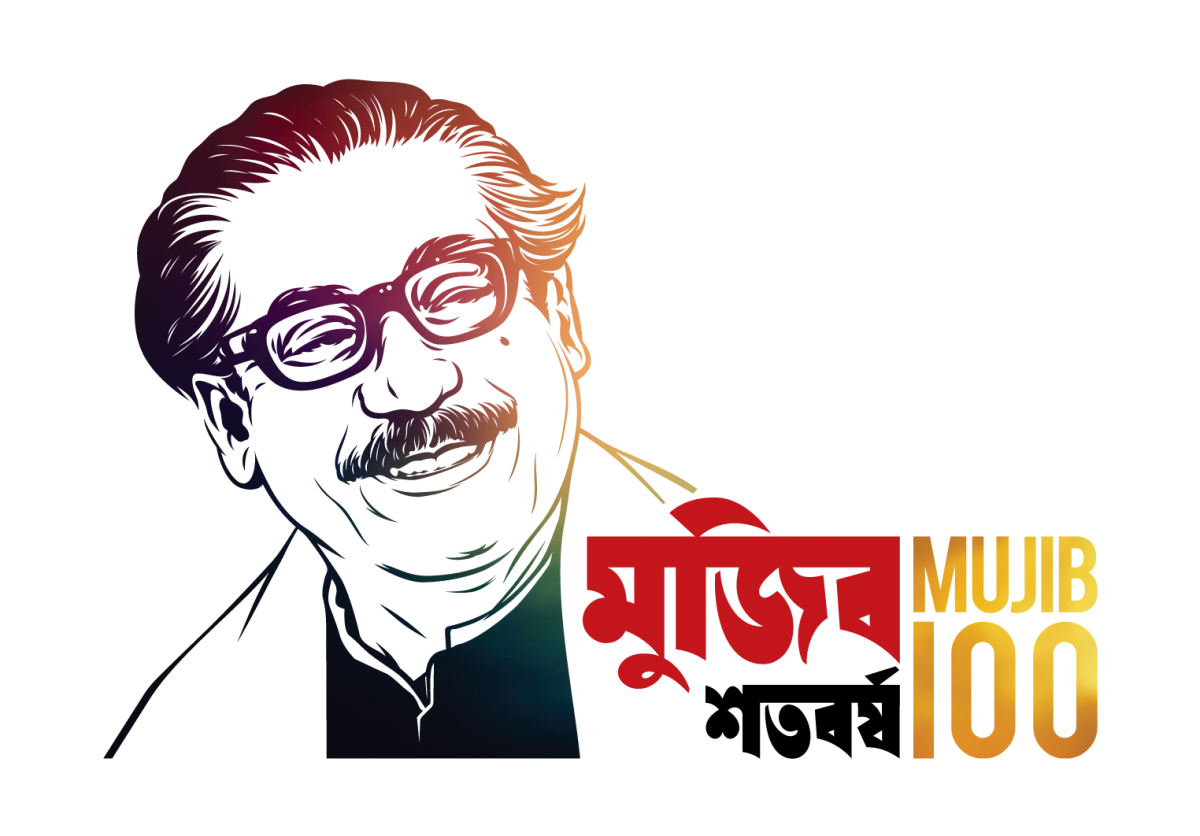 gywRe e‡l©i ¯c‡k© bw›`Z evsjv‡`k
gywRe Rb¥ kZe‡l© e„¶ †ivcb
†Rv‡e`v †mvnive g‡Wj gva¨wgK we`¨vjq k¨vgbMi, mvZ¶xiv
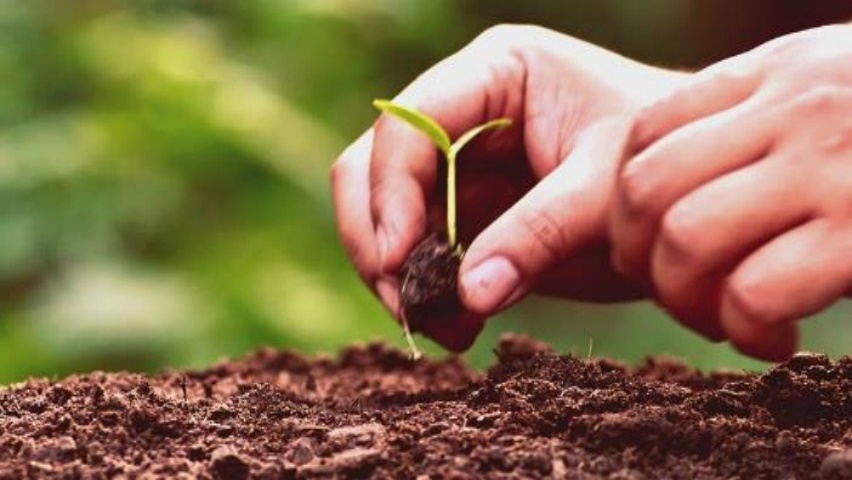 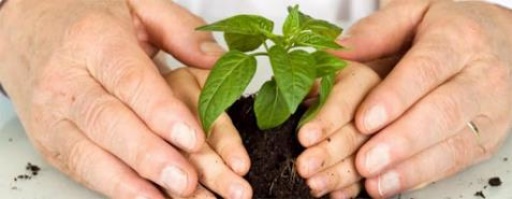 Dc¯’vcbvq
AwPšÍ¨ Kzgvi gÛj 
mnKvwi wk¶K (mvgvwRK weÁvb)
†Rv‡e`v †mvnive g‡Wj gva¨wgK we`¨vjq
k¨vgbMi, mvZ¶xiv
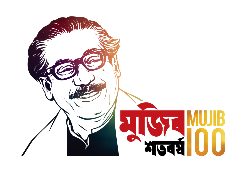 AÎ we`¨vj‡qi gywRe kZe‡l©i Kg©m~wPi Ask wn‡m‡e we`¨vj‡qi cÖavb wk¶K Rbve †gvt Avãym QvËvi mn Ab¨vb¨ wk¶K gÛjxi Dcw¯’wZ‡Z RvwZi wcZvi cÖwZ kª×v Rvwb‡q e„¶ †ivcb Kiv nq| e„¶ †ivc‡bi wKQz wPÎ Zz‡j aiv n‡jv|
শেখ মুজিব নিহত হবার খবরে আমি মর্মাহত। তিনি একজন মহান নেতা ছিলেন।তার অনন্যসাধারন সাহসিকতা এশিয়া ও আফ্রিকার জনগনের জন্য প্রেরণাদায়ক ছিল।
								- ইন্দিরা গান্ধী
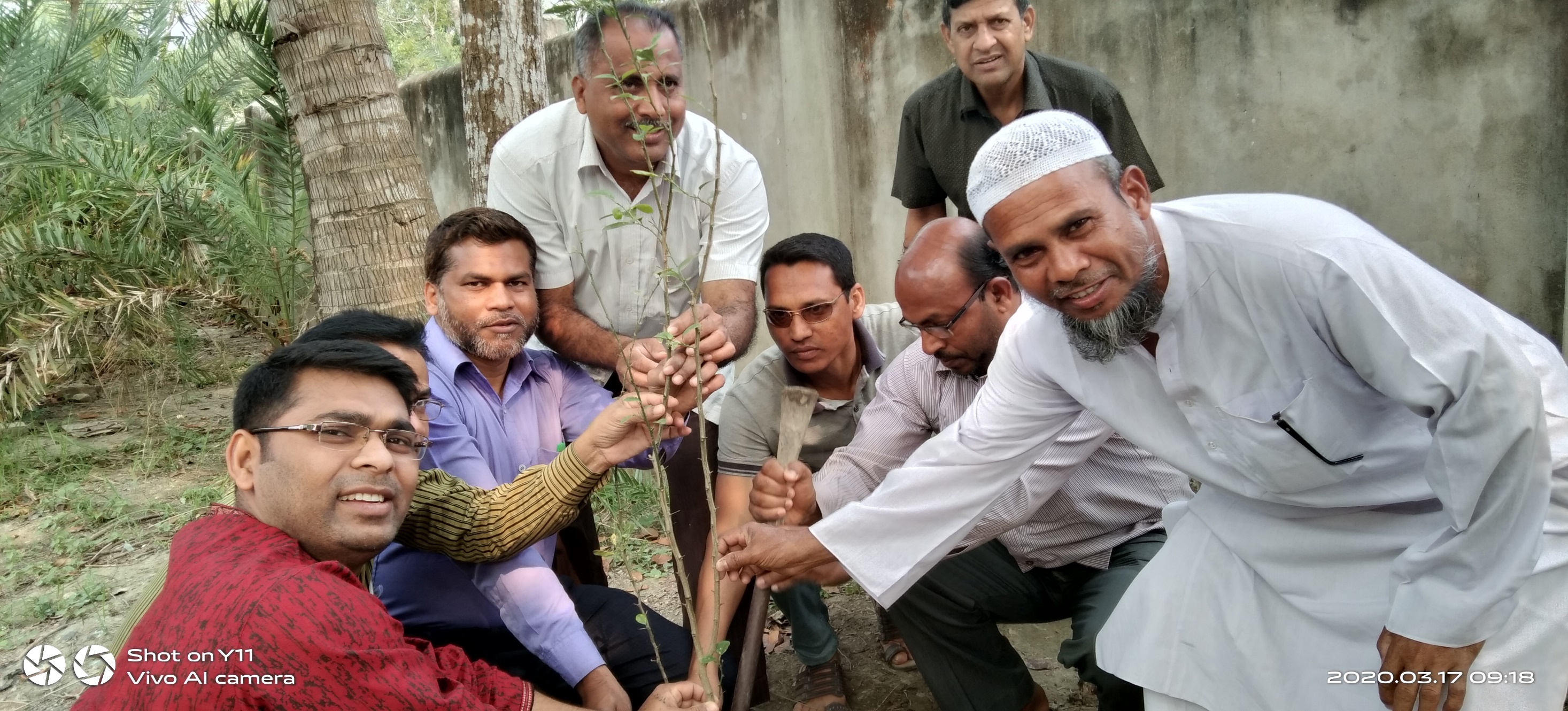 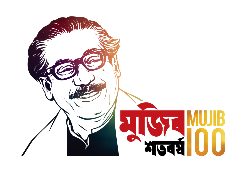 "চরম ত্যাগ স্বীকার ছাড়া কোনদিন কোন জাতির মুক্তি আসেনি।"
				    		- বঙ্গবন্ধু, ০৪ মার্চ, ১৯৭১
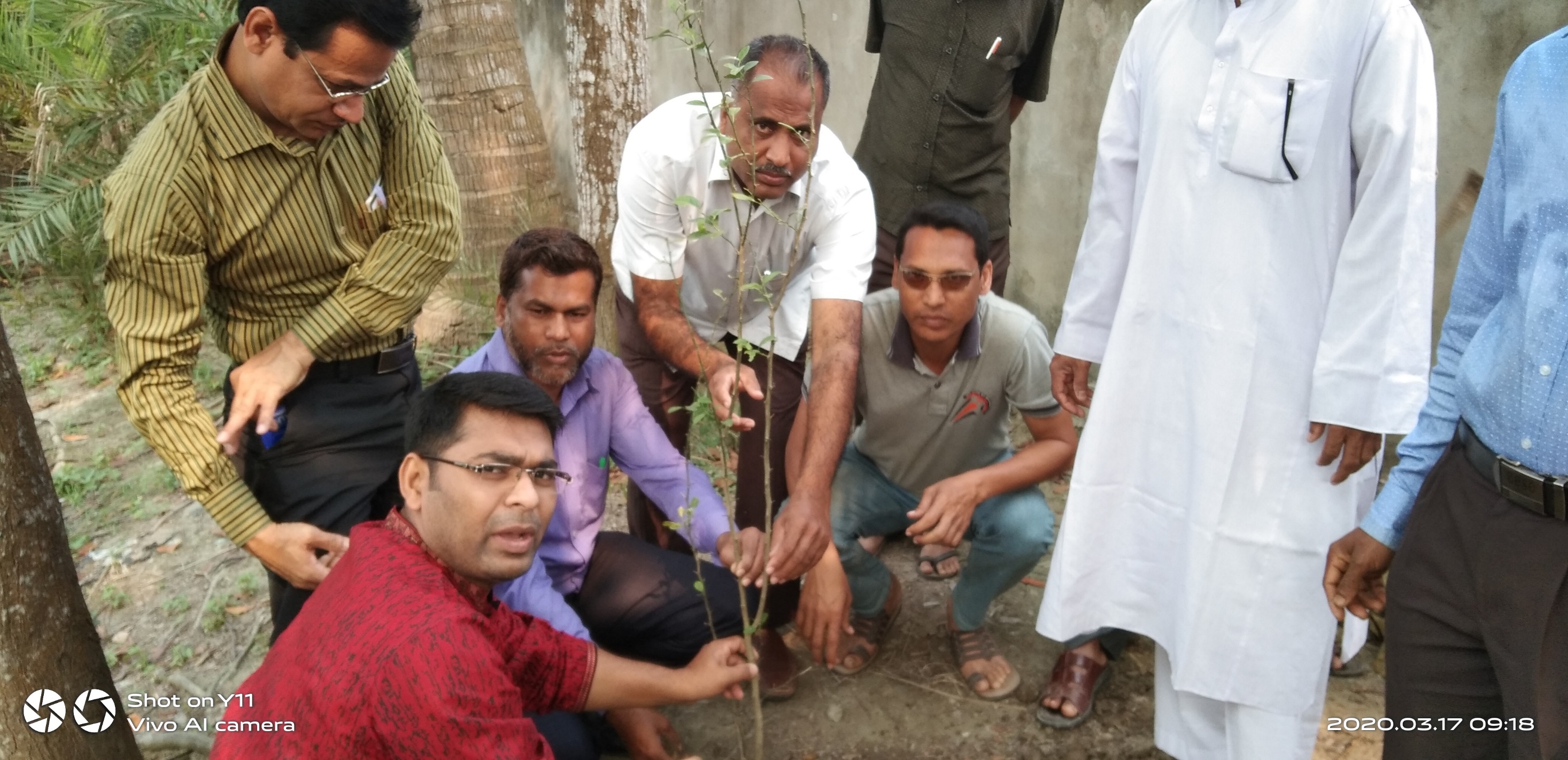 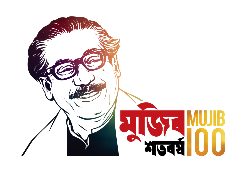 "১৯৫২ সালের আন্দোলন কেবলমাত্র ভাষা আন্দোলনের মধ্যে সীমাবদ্ধ ছিল না, এ আন্দোলন ছিল সামাজিক, অর্থনৈতিক, সাংস্কৃতিক ও রাজনৈতিক অধিকার প্রতিষ্ঠার আন্দোলন।"
										- বঙ্গবন্ধু
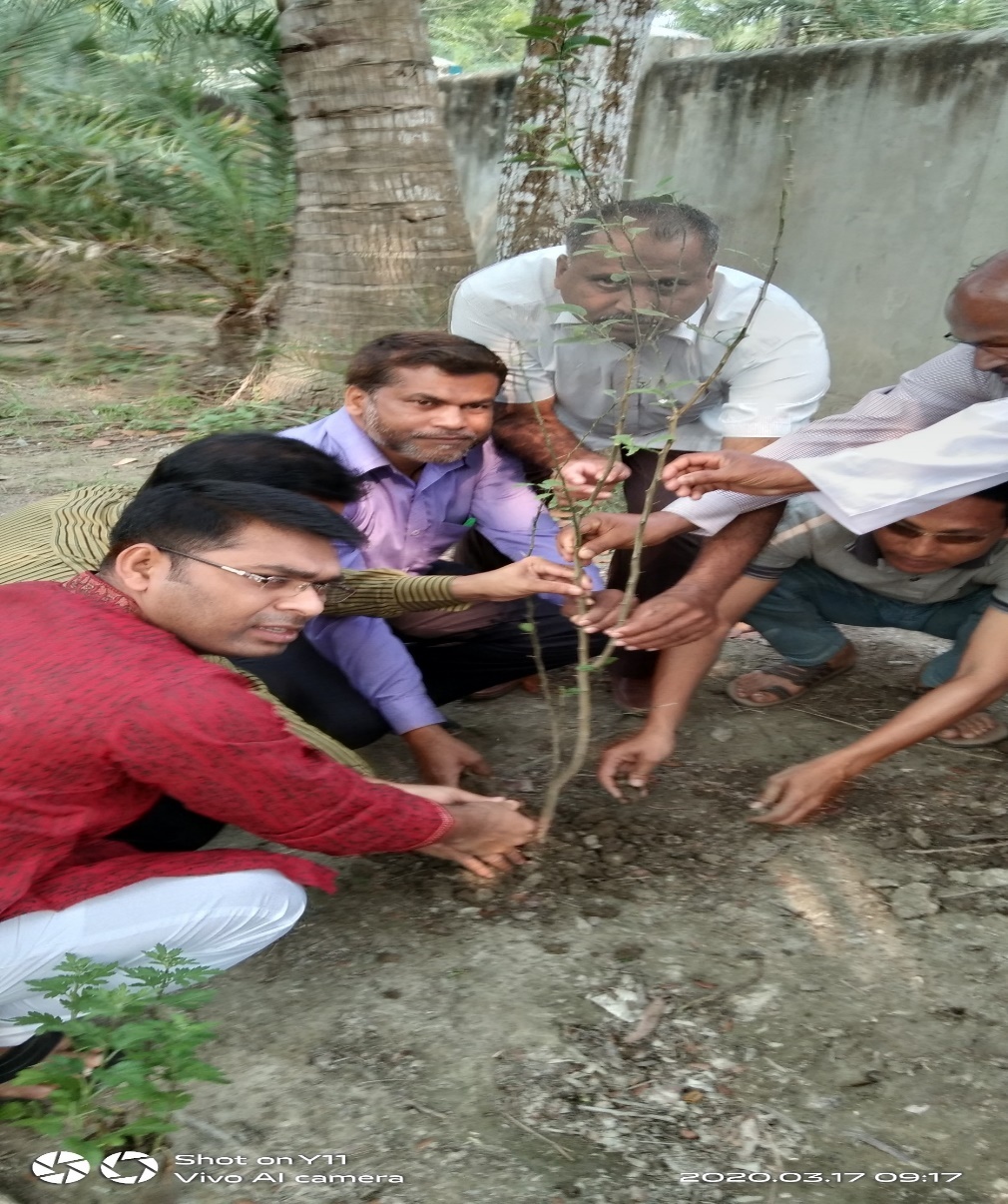 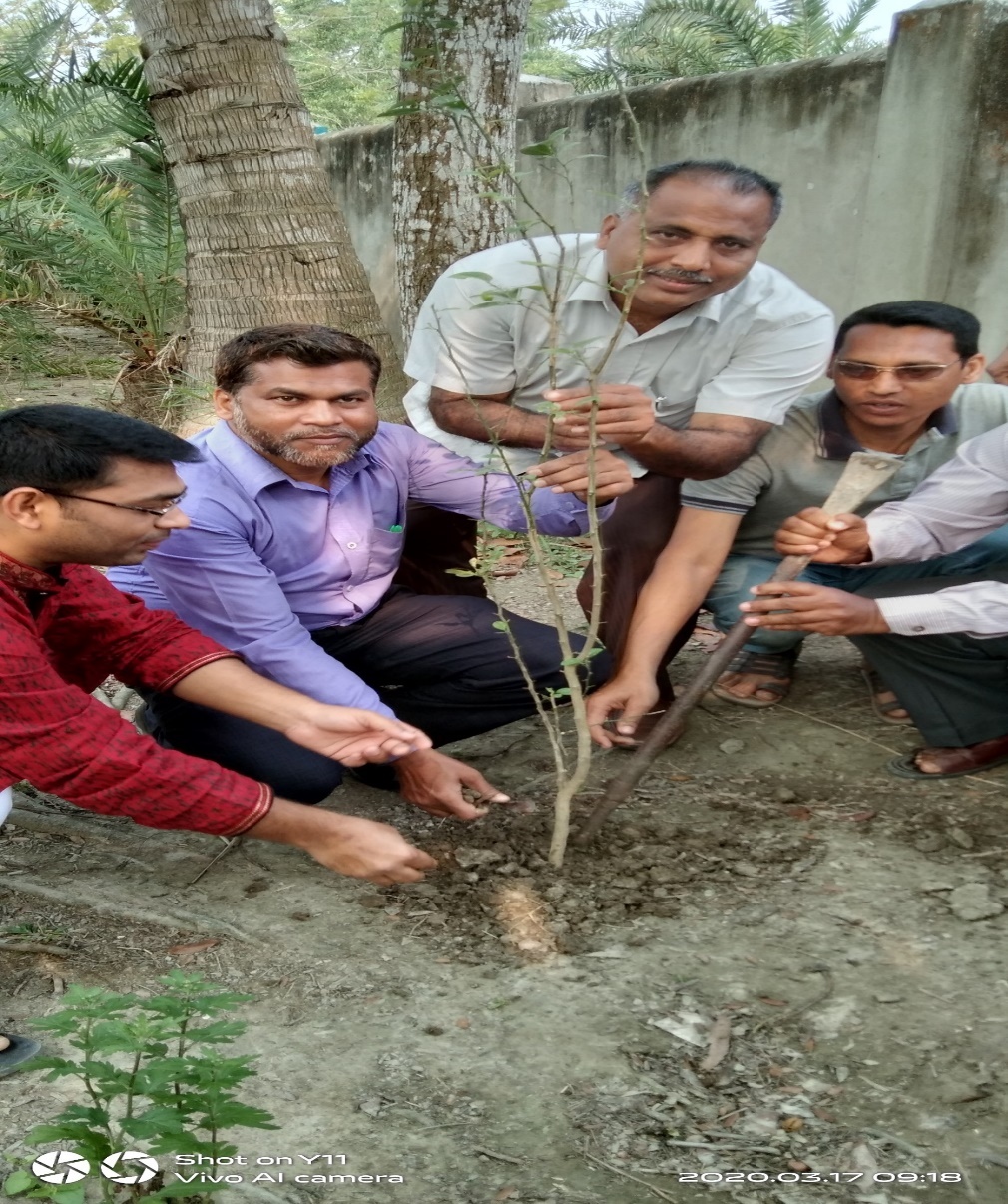 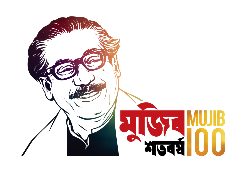 “ কোনো জেল জুলুমই কোনোদিন আমাকে টলাতে পারেনি, কিন্তু মানুষের ভালবাসা আমাকে বিব্রত করে তুলেছে ”
						- বঙ্গবন্ধু শেখ মুজিবুর রহমান
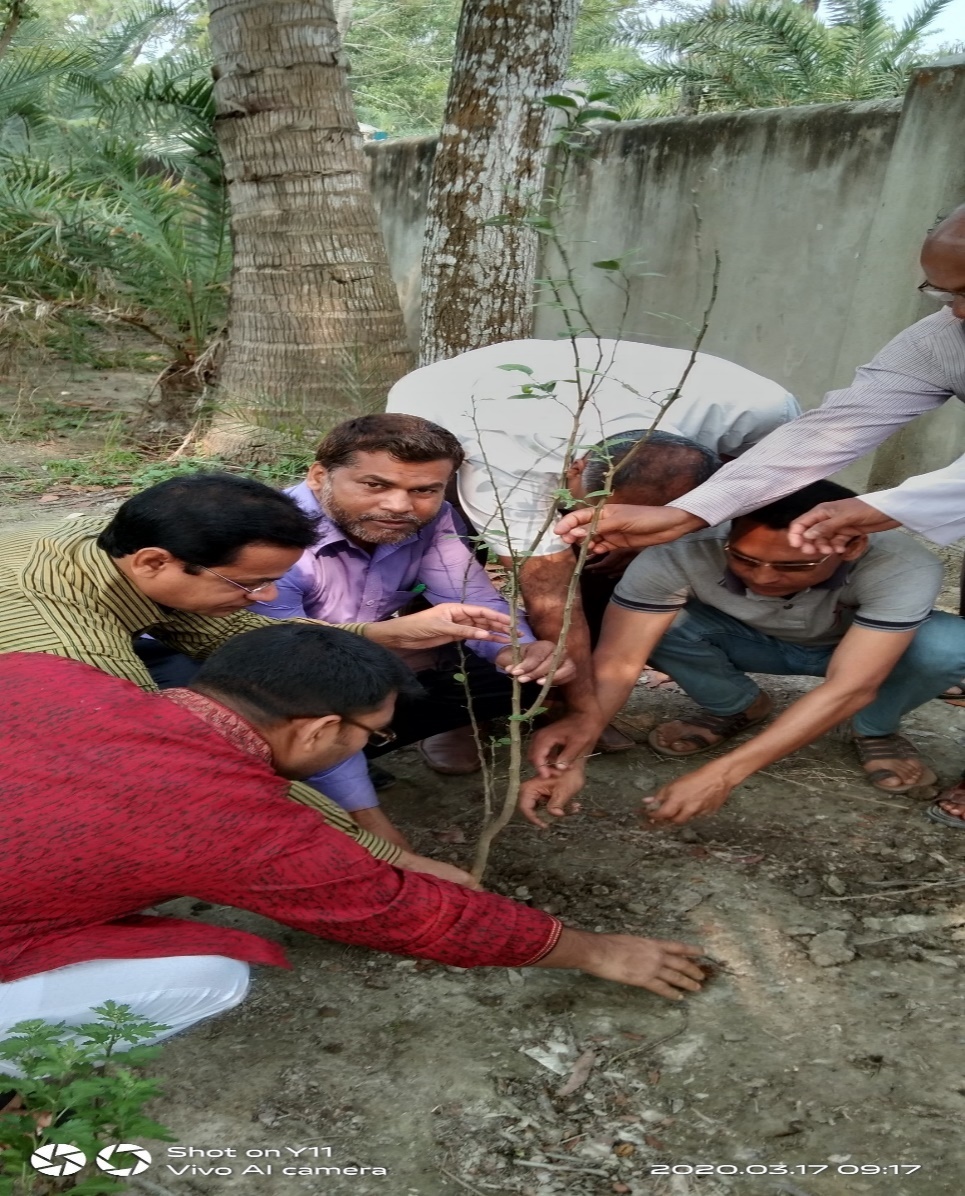 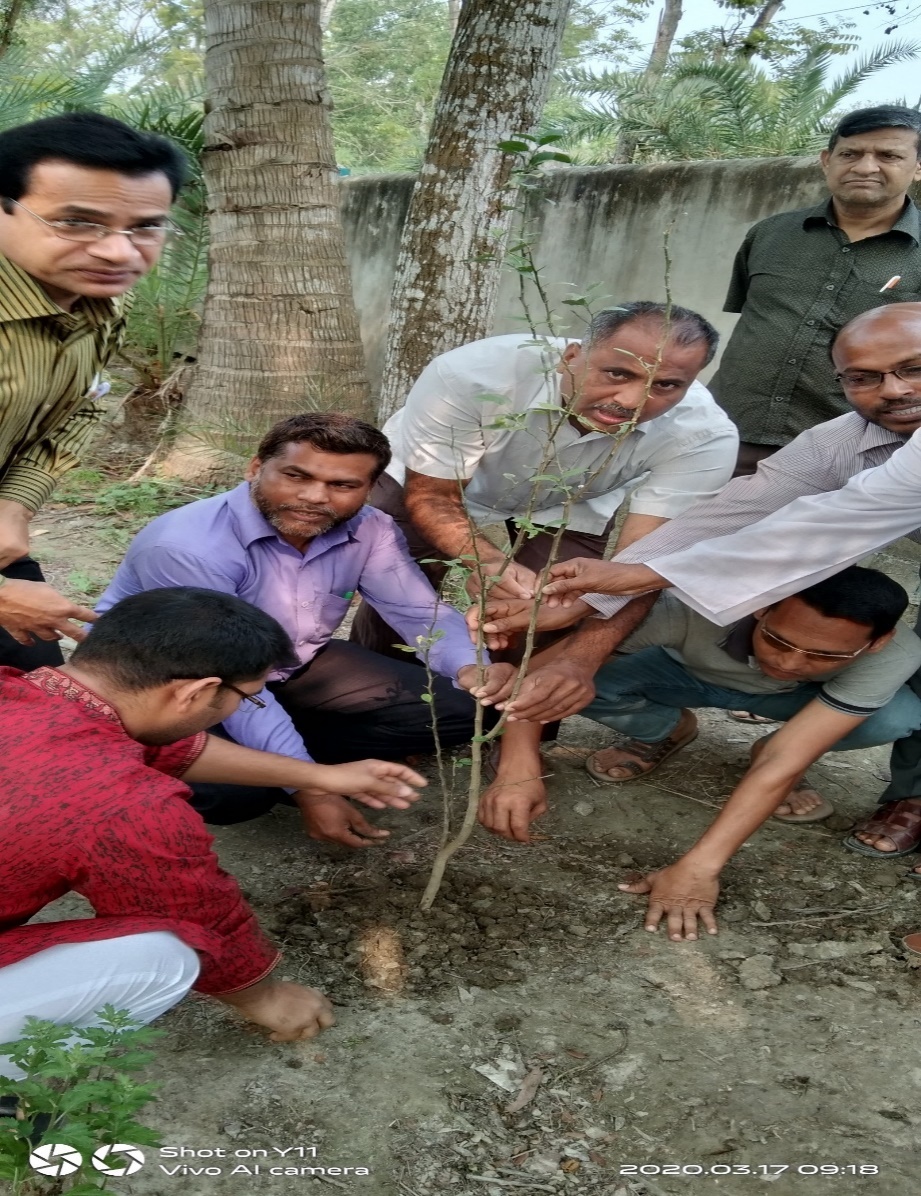 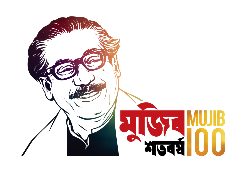 “ ৭৫ এ বঙ্গবন্ধু হত্যার পর ২১ বছর নিষিদ্ধ ছিল ৭ই মার্চের ভাষণ। রেডিও-টিভিতে এই ভাষণ প্রচার করা হতো না কখনো। অনেকেই মাইকে এই ভাষণ প্রচার করতে গিয়ে গ্রেফতার হয়েছেন, প্রাণ দিয়েছেন। আজ সেই ঐতিহাসিক ভাষণ ১২ টি ভাষায় অনুদিত হয়েছে, ২৫০০ বছরের শ্রেষ্ঠ ভাষণগুলোর মধ্যে অন্যতম একটি ভাষণ হিসেবে চিহ্নিত হয়েছে। ”								- প্রধানমন্ত্রী শেখ হাসিনা
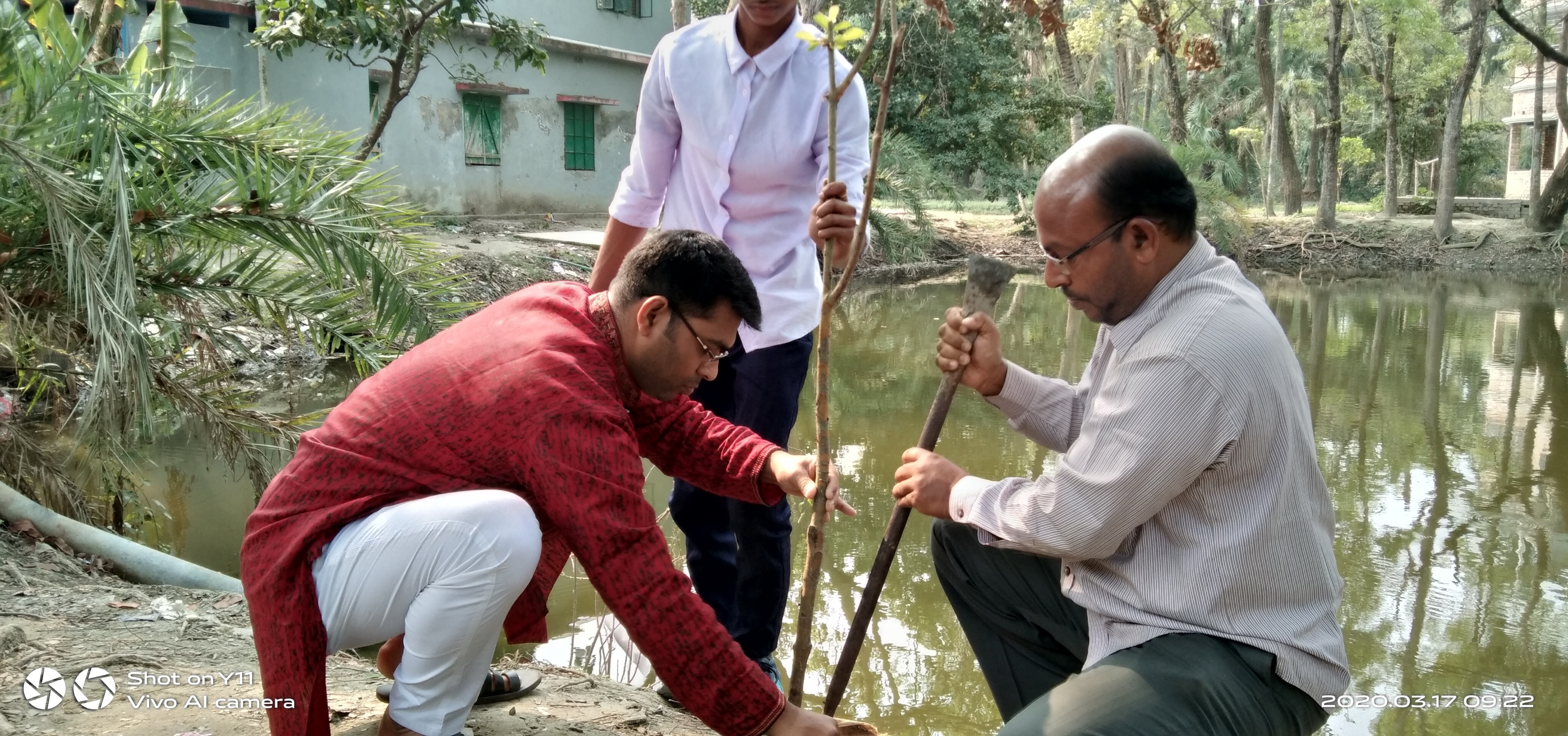 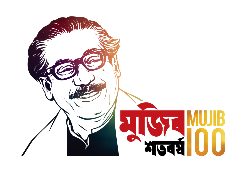 শেখ মুজিবকে চতুর্দশ লুই য়ের সাথে তুলনা করা যায়। জনগন তার কাছে এত প্রিয় ছিল যে লুই ইয়ের মত তিনি এ দাবী করতে পারেন আমি ই রাষ্ট্র।				- সংগৃহীত
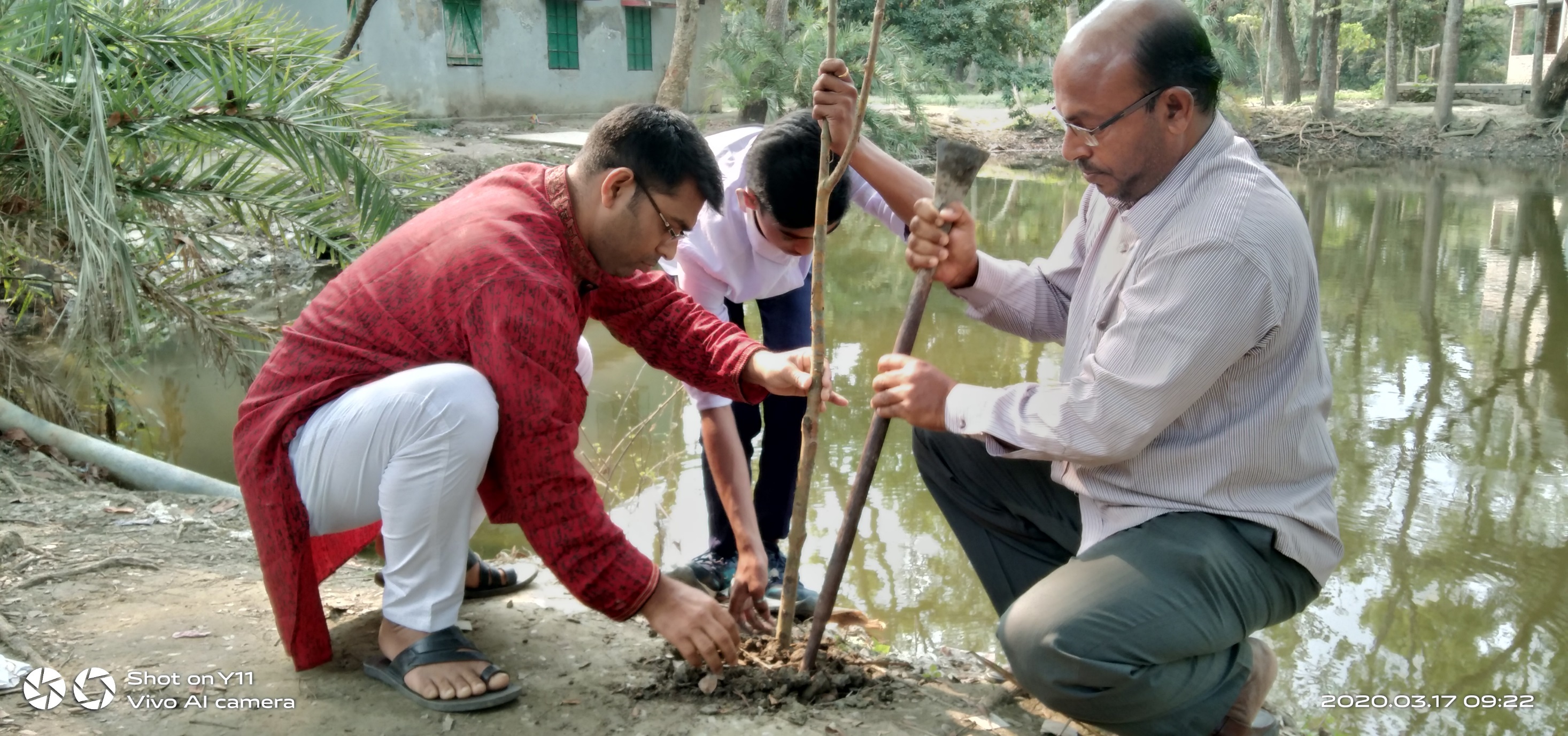 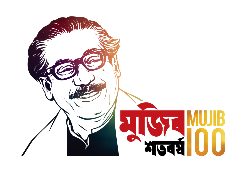 বঙ্গবন্ধু বেঁচে থাকলে বাংলাদেশ আরো আগেই একটি উন্নত দেশে পরিনত হত। 
							- প্রধানমন্ত্রী শেখ হাসিনা
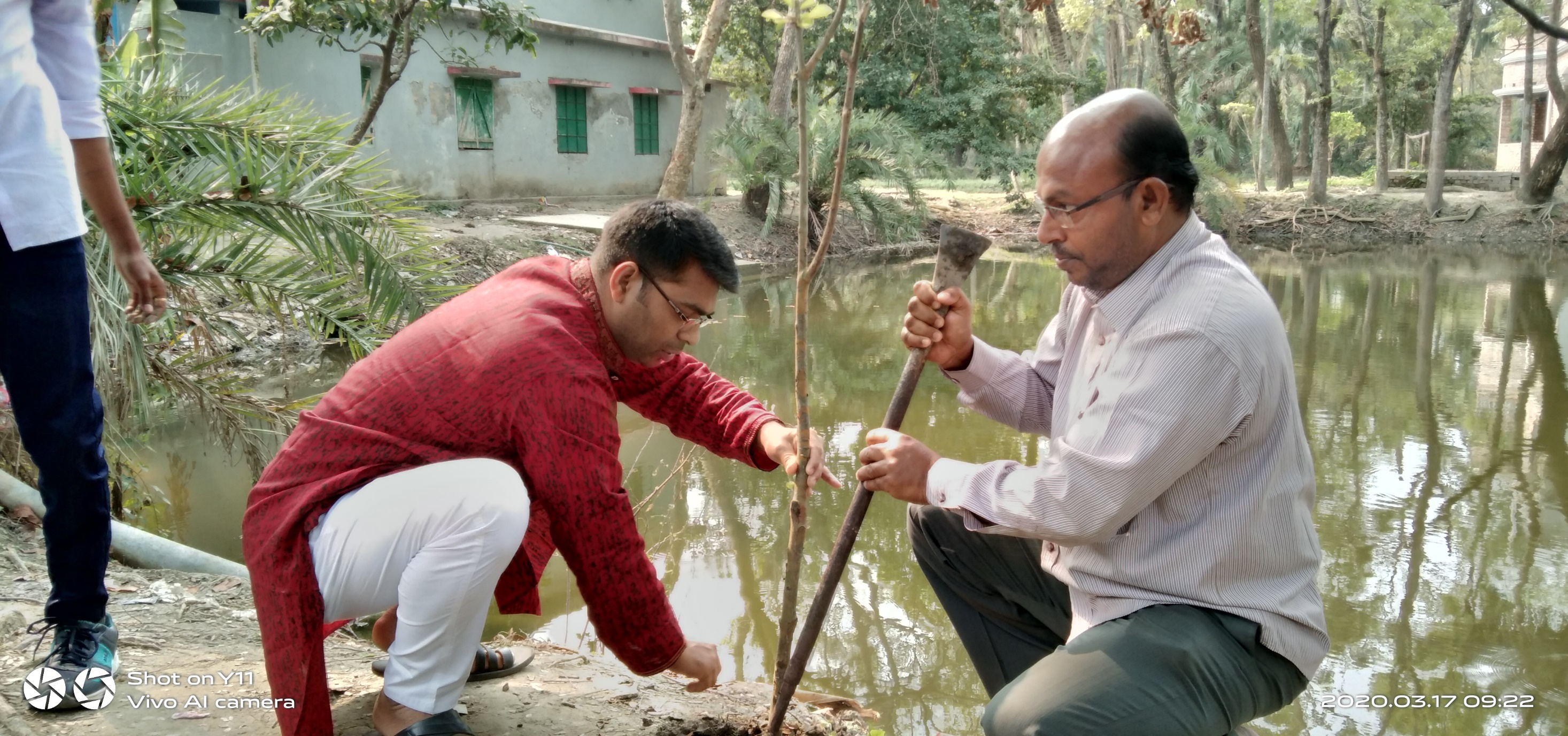 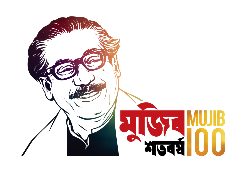